Intermittent Auscultation
Denver Health
Objectives
Understand the evidence supporting IA as a valid tool for assessing the FHR and fetal well-being
Understand benefits and limitations of IA
Identify the appropriate patient for IA
Describe the clinical decision making process when using IA
Identify interventions in the presence of non-reassuring findings
Identify criteria for discontinuing IA and moving to EFM 
Demonstrate how to perform IA and document correctly
BACKGROUND
Fetal Heart Rate (FHR) monitoring is a crucial part of monitoring the well-being of the fetus during labor.

Goal of FHR monitoring is to assess fetal well-being and detect any abnormalities which might indicate fetal intolerance of labor in order that interventions to prevent fetal or maternal injury or death may be preformed in a timely manner.
[Speaker Notes: Most common obstetric intervention. Initially it was thought that FM would identify patterns that indicate asphyxia and subsequently prevent CP. In reality, FM is a poor predictor of acidosis and we now know the majority of CP cases are not related to intrapartal asphyxia.]
BACKGROUND
4 ways of monitoring the FHR

Intermittent Auscultation… a systemic method of listening to the fetal heart with an acoustical device at predetermined intervals.
Pinard horn or fetoscope
Doppler… fetal heart sound from deflected ultrasound waves

Continuous Fetal Monitoring… continuous use of a Doppler device with computerized logic to interpret and record the Doppler signals
External…belts on belly
Internal…fetal scalp electrode
The Pinard Horn
The Fetoscope
[Speaker Notes: Adapted in 1917 by DeLee-Hillis]
The Doppler
HISTORY
The oldest method is Intermittent Auscultation (IA) since 1800’s

Electronic Fetal Heart Monitoring developed  in 1950’s
1970’s used nation wide in hospitals
1980 nearly 50% of all labors
1990’s 60-75% of all labors
2000’s 85% or more
[Speaker Notes: Electronic Fetal Monitoring is now used in greater than 90% of labors in many places. This tool was introduced into the mainstream of care for the laboring woman in the US without being subject to scientific rigor. It was in use for greater than 8 years before a study was ever done on the method to look at efficacy. It is the most common obstetrical intervention used and does not have good evidence supporting it. We need to see it as just that, an INTERVENTION. It must be justified why we are using it on the low risk woman. This directly impacts your patients risk of C/S. You can impact those statistics!]
A Look at the Evidence
“Despite its widespread use, there is controversy about the efficacy of EFM, interobserver and intraobserver variability, nomenclature, systems for interpretation, and management algorithms. Moreover, there is evidence that the use of EFM increases the rate of cesarean deliveries and operative vaginal deliveries.”
		ACOG July 2009
[Speaker Notes: Not surprising at all especially in Obstetrics. We are a specialty most guilty of utilizing interventions , management strategies etc without good solid clinical evidence.  So why use this intervention “routinely” given the plethora of evidence showing EFM has no proven benefit in reduction of neonatal morbidity and mortality particularly in the low risk pt… Liability!]
COCHRANE REVIEWComparing Continuous Electronic Monitoring Of The Baby's Heartbeat In Labour Using Cardiotocography (CTG, Sometimes Known As EFM) With Intermittent Monitoring (Intermittent Auscultation, IA)
REVIEW CONTAINED 12 TRIALS INVOLVING >37,000 WOMEN

MOST TRIALS NOT WELL DONE

ONE WELL-DESIGNED TRIAL WITH >12,000 WOMEN

NO DIFFERENCE IN NUMBER OF BABIES WHO DIED DURING 	OR SHORTLY AFTER BIRTH

NEONATAL SEIZURES RARE, BUT SLIGHTLY MORE IN IA 	GROUP
[Speaker Notes: Seizures associated with prolonged labors and oxytocin use. Type of neonatal seizures not associated with long term sequelae. In addition the benefit of EFM in decreasing seizures was found when used in conjunction with fetal blood ph sampling. In addition in many studies the protocol for IA was rarely completed successfully.]
COCHRANE REVIEW
No difference in incidence of CP between IA and EFM

EFM was associated with a significant increase in C-Sections and instrumental vaginal deliveries 

Recent review by ACOG (July 2009)comparing EFM and IA
[Speaker Notes: Data x30 years showing no proven efficacy over IA. The data weather well designed or not all come to the same conclusions. EFM and IA are more or less equivalent methods for IP assessment. Supported by ACOG, AWHONN,SCOG and WHO]
“UNCERTAIN VALUE OF ELECTRONIC FETAL MONITORING IN PREDICTING CEREBRAL PALSY”
“…the only clinically significant benefit from the routine use of EFM was the reduction in neonatal seizures. The rates of IP and neonatal deaths, short-term morbidity and long term morbidity including CP were similar whether the FHR had been monitored continuously or intermittently.”

New England Journal of Medicine, March 7,1996 Vol-334
Editorial by Dermot MacDonald of the Dublin Trial
[Speaker Notes: EFM has now been evaluated by more than 12 prospective , RCTS involving more than 55,000 infants with complete understanding there is no improvement in outcomes due to this technology. (Dublin trial >10,0000 women=no difference in anything…poor design) Infact we now have very good data that attributes less than 10% of CP to intrapartum events!]
THE PROBLEM WITH EFM IS…
Over use in low-risk women

Over reliance on a poor screening tool
99% false positive rate for predicting CP
Low reliability and validity

Increased rate of interventions with significant increase in morbidity and mortality for women and babies

Can contribute to significantly more difficulty in legal cases second to interpretation disputes
[Speaker Notes: CEFM moved from a non evidence based diagnostic tool to a non-evidence based, poor screening tool. It has both poor validity (tool is poor detector of IP asphyxia) and poor reliability (little consensus among interpreters). Additionally it has very high false positive rate thus giving it very low specificity and high sensitivity when it is reactive. As we look at each method individually I will review the benefits and drawbacks to each method. The intra/interobserver  reliability can further serve to increase medico-legal liability. Remember..only 50% of labors will show a completely normal FHR tracing throughout labor.]
CONTINUOUS FETAL MONITORING
Benefits
Can identify early signs of developing hypoxia
Allows closer monitoring of high risk patients
Excellent predictor of a normally oxygenated fetus
Records FHR and UCs simultaneously

Limitations
High rate of false positives leading to increased interventions…C/S, etc… without better outcomes
Prevents maternal mobility
No agreement regarding timing of intervention
Expensive
Poor reliability/validity
[Speaker Notes: 40% increase in C/S..per Cochrane review increase operative vaginal birth by 20%. Three of the Cochrane review asked women to evaluate EFM vs. IA. The women preferred IA because of the increase in labor support. Women want labor support.]
INTERMITTENT AUSCULTATION
Benefits

Evidence-based practice

Lower rates of C/S, operative delivery and related morbidities/mortalities for mom and baby

Increased mobility for mother…can ambulate, hydrotherapy, more comfortable

Decrease use of analgesia/anesthesia

Fosters more continuous labor support

Focus on mother not machine

Facilitates alternative birth positions
INTERMITTENT AUSCULTATION
Limitations

Frequency of auscultation is lacking evidence but agreed upon
Could miss an acute and sustained bradycardia (rare)
Difficult to assess variability
Periodicity of decelerations cannot be determined
Attention to staffing matrix
Requires unit education, commitment and support for sustained use
No permanent record of FHR (could be good or bad)
[Speaker Notes: I want to speak to the notion of 1:1 nursing ratio.  In one study of a hospital who sig decreased their EFM usage had no change in nurses’ time spent providing labor support, not more labor intensive when factoring in time spent collecting and analyzing EFM, staffing costs not higher, but would be offset by sig improvement in outcomes and patient satisfaction]
Supportive Care During Labor
Continuous Labor Support
50% reduction in the cesarean rate 
25% shorter labor 
60% reduction in epidural requests 
40% reduction in oxytocin use 
30% reduction in analgesia use 
40% reduction in forceps delivery
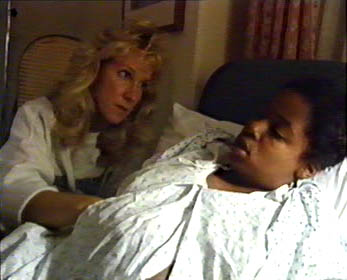 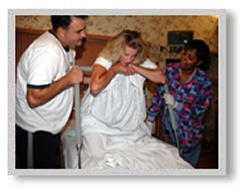 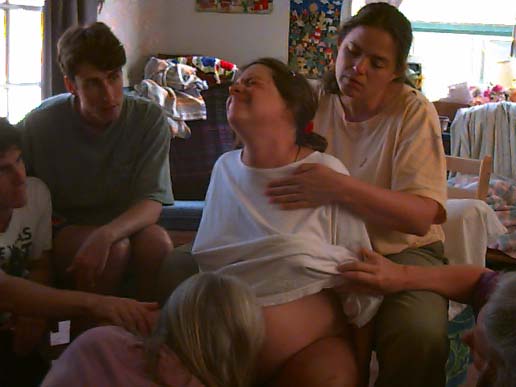 SOCG and ACOG
“IA is the preferred method of fetal surveillance for healthy low risk women in labor” 
SOGC (Society of Obstetricians and Gynecologists of Canada)


“The FHR may be evaluated by auscultation or by EFM” 
ACOG
[Speaker Notes: Interesting to note the difference in the languaging. ACOG shies away from naming the preferred method although the evidence clearly supports this.]
ACOG
“Given that the available data do not show a clear benefit for the use of EFM over intermittent auscultation, either option is acceptable in a patient without complications. “ 
					ACOG July 2009
[Speaker Notes: Interesting to note the difference in the languaging. ACOG shies away from naming the preferred method although the evidence clearly supports this.]
Ethical Principles
Autonomy…personal liberty and self determination
Beneficence…to do good
Nonmaleficence…to prevent harm
Justice…fair or equal treatment of individuals
Veracity…duty to tell the truth
[Speaker Notes: The question is…Is it ethical to use an intervention in the low risk labor which can increase risk to the woman and her baby without proven benefit without offering the mother informed consent?????? Are we advocating for our mom’s and baby’s. Is our own lack of knowledge, fear of litigation, distrust of the normal labor process interfering with our ability to advocate, employ these ethical principles and trust the method??? What is your value system? How does it impact your care?? Identify the ethical dilemma regarding FHR monitoring in labor. Are laboring women aware of their choices? Are they aware of the consequences? How do we resolve these dilemmas??]
WHAT TO DO?
Use fetal monitoring appropriately.

Intermittent auscultation should be the standard for low-risk women with reassuring  fetal status upon admission in labor.

Agreed upon criteria for “low-risk” and the intrapartum risk factors which would require moving from IA to CEFM.

Agreed upon and consistent use of auscultation frequency.

Work towards standardization of EFM pattern identification and appropriate responses.
IA…Who is the appropriate candidate?
Low-Risk Patient
Reassuring FHR strip on admission
(recent from OBSR is fine)
Gestation 36 weeks or greater
Vertex presentations
Singleton pregnancies
No maternal/fetal exclusionary factors (per clinical care standard CCS)
No IP risk factors (per CCS)
[Speaker Notes: Exclusionary factors…maternal HTN, illicit drug use, GDM on insulin, coagulopathy, preeclampsia, VBAC, cardiac disorders, active infection, fetal…IUGR, Multiples, PTL<36wks, PPROM, Isoimmunization, Major anomalies…IP risk factors…Maternal temp, frank vaginal bleeding, thick meconium, Induction or augmentation with Pitocin]
REASSURING DEFINED
Normal baseline rate and rhythm
Moderate variability (6-25 bpm)
Absence of persistent (occurring more than 50% of the time) variable decelerations or late decelerations
20 minute strip 
NOTE: No accelerations required
Special Cases
Misoprostol
Meconium
Parenteral Narcotics
Oligohydramnios
When… Frequency of IA
ACOG and AWHONN agree on frequency

Latent labor: q 1hour
Active labor: q 30 minutes
Second stage: q 15 minutes

Listen Before:
Administration of narcotics
AROM
Transfer or discharge of patient

Listen after :
Vaginal exam
SROM/AROM
Recognition of abnormal uterine activity
Recognition of abnormal vaginal bleeding
[Speaker Notes: Possible changes… Speak to definition of labor. Use clinical judgment and discuss with provider. Just because a woman is 4 or 5 cms she may not be in labor at all or she may be in latent labor.]
Where…
Walking
Standing
In the tub
On the ball
On the stool
With a mouse, on a house, in a chair…
Anywhere!
How…
Established guidelines for unit
Educate staff
Have watch or clock with seconds available
Obtain reassuring 20 minute strip prior to initiating
Palpate fetal back using Leopold’s
Place Doppler on maternal abdomen and auscultate between UCs X 60 seconds and then for 60 seconds after a UC
Palpate UCs for strength, note frequency, and length, beginning and end. Ask women to tell you!
Count baseline rate, listen for accelerations or decelerations
Count in 5 sec increments, or continuous for 60 seconds or 30 seconds x2
Obtain maternal pulse
Note fetal movement
Document well
[Speaker Notes: Talk about counter error]
In case of non-reassuring FHT…
Same as with EFM
Increase frequency of auscultation
Change to EFM until reassured
Position Change
Fluid Bolus
Oxygen
Notify provider
[Speaker Notes: See the algorhytm by AWHONN]
IA TO EFM
Continuous monitoring if:  IP risk factors
Frank bleeding not bloody show
Thick meconium
Maternal fever
Baseline bradycardia or tachycardia
Abnormal rhythm
Persistent decelerations after position changes
Uterine tachysystole noted
Acuity of unit
Severe persistent hypertension or hypotension
Desires CLE
Augmentation with Pitocin
Documentation
Documentation of fetal heart rate auscultation in OB Trace View may be placed under “Fetus” utilizing the drop down boxes noting baseline, presence or absence of decelerations and presence or absence of accelerations, maternal pulse rate, and fetal movement. 
In addition, a narrative documentation may be placed under “Events” using remarks.
Documentation
0800  
	FHR 130-136 bpm via auscultation, regular rhythm. Acceleration to 160bpm. No audible decelerations. Auscultated x120 seconds after UC. Pt ambulating and coping well with UCs. Palpable FM. Maternal pulse 90.

0830  
	Pt reports UCs getting stronger. Breathing with UCs and coping well. Palpable FM. Maternal pulse 100. FHR auscultated 135 bpm x 60sec before UC. Regular rhythm. Acceleration to 155bpm. Abrupt decrease to 90 bpm following UC. Quick return to baseline. Auscultated x 60 sec after UC. Pt repositioned to left lateral. Increased frequency of auscultation.
Documentation
0833 baseline FHR auscultated 135bpm. No deceleration auscultated x60 secs before and after UC. No audible accels. Maternal pulse 90. Pt reports FM.

0837 baseline FHR 130bpm. No audible accels. No decels auscultated 60 secs before or after UC. Maternal pulse 100. Palpable FM. Will return to q30min auscultation frequency.
Documentation
0900  Pt resting in left lateral. Breathing with UCs. SROM clear fluid. FHR baseline 135bpm. Acceleration to 170bpm. Abrupt decrease to 70 bpm auscultated immediately after UC x 30 seconds with return to baseline. Auscultated x 60 sec before and after UC. Pt placed in hands and knees position w/an increase in auscultation frequency. Maternal pulse 90.

0903 Deceleration to 60bpm at nadir x 60 seconds auscultated during and after UC X 120 seconds. Return to baseline. Maternal pulse 90. IVLR fluids started. Pt to right lateral.
  
0908 Deceleration to 70 bpm at nadir auscultated during and after UC x 120 seconds. Return to baseline. Maternal pulse 100. Continuous EFM placed. Provider notified.
[Speaker Notes: Speak to using EFM transducer to IA]
Legal Considerations
Document Well
Follow Our CCS at DH
Communicate Well
Numerous Cases Have Upheld IA as an Acceptable Standard
Can Have Legal Benefits
Use Good Clinical Decision-Making
[Speaker Notes: Page 16 in the AWONN book read quote]
Questions…Discussion
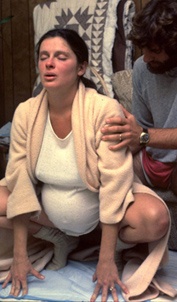 Thank You!
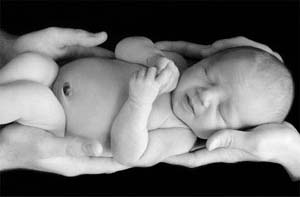 References
1. Association of Women’s Health, Obstetric and Neonatal Nurses. Fetal heart monitoring principles and practices. Washington (DC): Association of Women’s Health, Obstetric and Neonatal Nurses, 2000.
2. American College of Obstetricians and Gynecologists. Intrapartum Fetal Heart Rate Monitoring:  Nomenclature, interpretation and General  Management Principles. Washington (DC): ACOG Practice Bulletin Number 106, July 2009.
3. Society of Obstetricians and Gynecologists of Canada (SOGC). Fetal health surveillance in labor. SOGC J 1995;17:859-901.
4. United States Preventative  Services Task Force. Screening for fetal distress with intrapartum electronic fetal monitoring: guide to clinical preventative services: an assessment of effectiveness of 169 interventions. Washington (DC): U.S. Preventative Services Task Force 1989;233-8.
5. Albers L. Clinical Issues in electronic fetal monitoring. Birth 1994;21:108-110.
6. Thacker SB, Stroup DF. Continuous electronic fetal heart monitoring for fetal assessment during labor (Cochrane Review). In: The Cochrane Library 2001).
7. Feinstein NF, Sprague A, Terpanier MJ. Fetal Heart Rate Auscultation. Association of Women’s Health, Obstetric and Neonatal Nurses. 2000.
8. Flamm, B.L. (1994). Electronic fetal monitoring in the United States. Birth, 21, 105-106.
9. Goodwin L. Intermittent Auscultation of the fetal heart rate: a review of general principles. J Perinatal Neonatal Nursing 2000;14 (3): 53-61.
References
10. Martin E.J. Intrapartum Management Modules: A perinatal education program. 3rd Edition.2002 Lippincott Williams and Wilkins:118-125, 188-190.
11. Varney H, Kriebs JM, Gregor CL. Varney’s Midwifery 4th Edition. 2004 Jones and Bartlet: 796-798, 636-637.
12. Association of Women’s Health, Obstetric and Neonatal Nurses. Fetal Assessment: Clinical Position Statement. 2000.
13. Fox M, Kilpatrick S, King T, Parer JT. Fetal heart rate monitoring: interpretation and collaborative management. Journal of Midwifery and Women’s health: vol45(6), nov/dec 2000,498-507.
14. Alber, LL. Monitoring the fetus in labor: evidence to support the methods. J of Midwifery and Women’s Health: vol 46 (6) Nov/Dec 2001: 366-373
15. Wood SH. Should women be given a choice about fetal assessment in labor? The American Journal of Maternal Child Nursing, Sept/Oct 2003, Vol 28(5): 292-300.
16. Kripke CC. Why are we using electronic fetal monitoring? American Family Physician May 1999, Vol 59(9).
17. Kennell J, Klaus M, McGrath S, Robertson S, Hinkley C. Continuous emotional support during labor in a US hospital. A randomized controlled trial. JAMA 1991; 265:2197-201.